The Muscular Tissues
Prepared by : Reem Aldossari
The Muscular Tissues

General characteristics of the muscular tissues:
The cells of the muscular tissues are elongated elements, named muscle fibers.
The cytoplasm of the muscle fiber, the sarcoplasm, contains myofibrils. These fibrils are made up of the proteins actin and myosin.
The plasma membrane of the muscle fiber is called the sarcolemma.
There are three types of muscle fiber:
Skeletal muscles, which are voluntary and striated.
Smooth muscle, which are involuntary and non- striated.
Cardiac muscles, which are involuntary and striated.
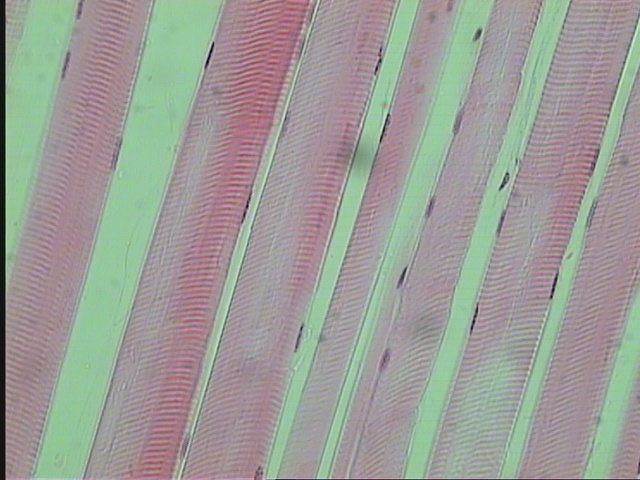 sarcolemma
nuclei
Connective
tissue
Dark and light bands
Muscle fiber
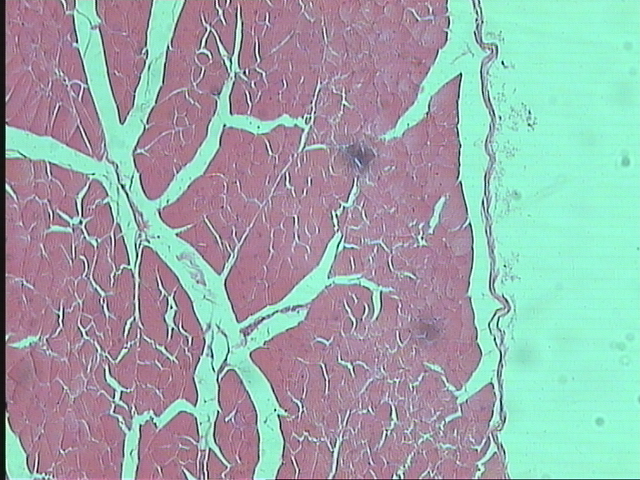 1
2
3
T.S. of Striated Muscles Fibers (Skeletal Muscles Fibers) 
Endomysium  2-Perimysium   -3- Epimysium
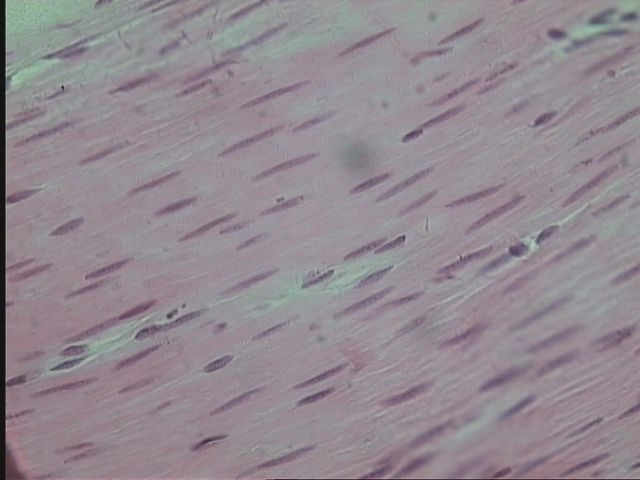 nuclei
Muscle fiber
Connective
tissue
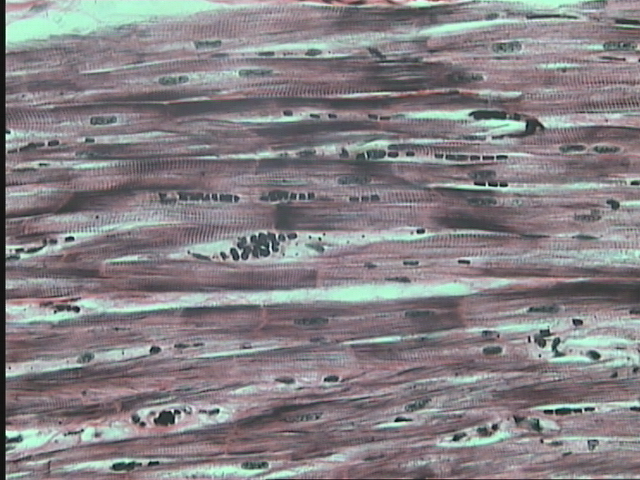 nuclei
Connective tissue
Dark and light bands
intercalated disc
Muscle fiber
The Nervous Tissues
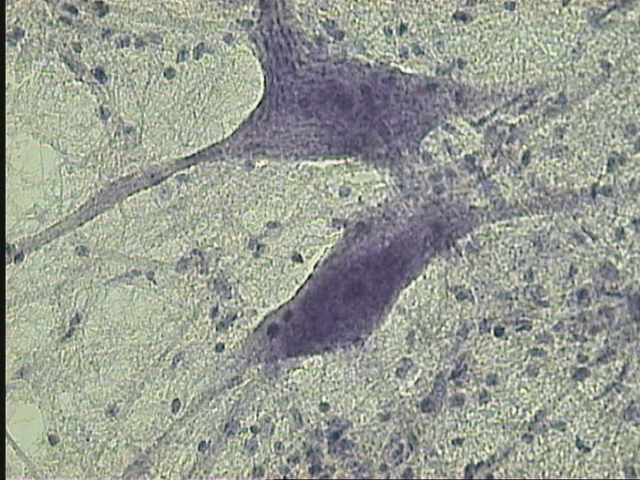 Neurons
Glial cell nucleus
The nervous Tissue
Neurons – Glial cell nucleus
The CELL DIVISTION
The CELL DIVISTION
Cell division is a process by which the cellular material is divided
between 2 new daughter cells.
	
Mitosis (or indirect division)
 occurs in somatic cells of higher organisms.
 it is the means of population growth in unicellular organisms.
 results in two daughter cells.
have the same number of chromosomes of the mother cell.
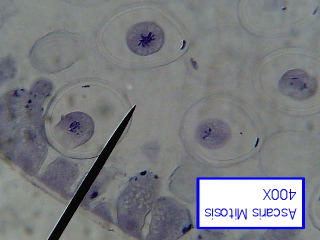 Prophase
Mitosis Division (Animal cell )
Prophase
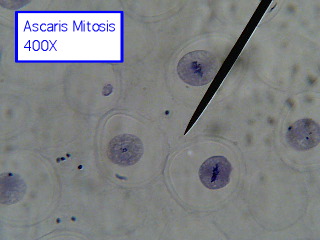 Metaphase
Mitosis Division (Animal cell )
Metaphase
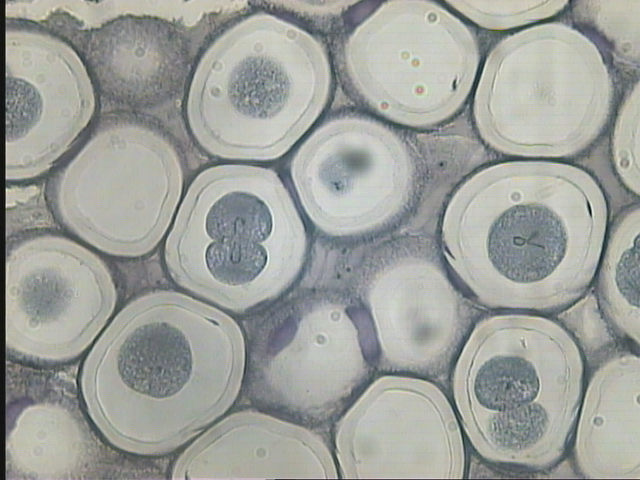 Anaphase
Mitosis Division (Animal cell )
Anaphase
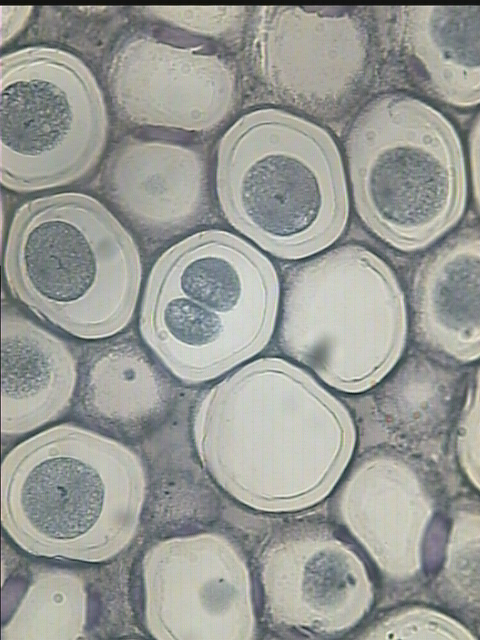 Telophase
Mitosis Division (Animal cell )
Telophase
Thank you 
for your attention